9 декабря 
отмечается Международный день борьбы с коррупцией
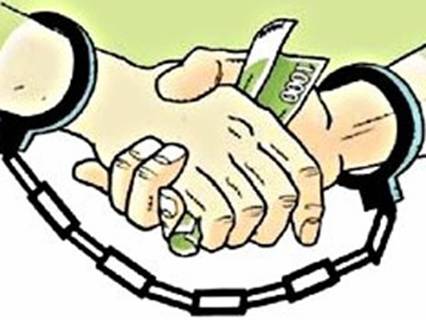 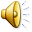 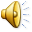 9 декабря 2003 года была открыта для подписания Конвенция ООН против коррупции, принятая Генеральной ассамблеей ООН   1 ноября 2003 года.Россия в числе первых стран подписала Конвенцию.
Цель  внутриаппаратной учебы:
 Правовое воспитание - развитие осознания необходимости соблюдать законы государства; 
Воспитание чувства сопричастности и ответственности за все, что происходит в стране
.
09.12.2015
Задачи :
Формирование негативного отношения к коррупции как к нежелательному социальному явлению, через  вреда, причиняемого им обществу.
Формирование гражданской ответственности, таких понятий, как соблюдение закона, чести и честности, незапятнанной репутации и необходимости борьбы с коррупцией.
09.12.2015
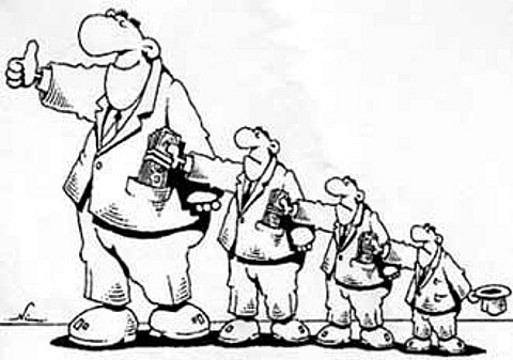 Коррупция - подкуп, развращение взятками должностных лиц.
В чем причины коррупции?
Корень этого явления лежит в том, что значительная часть населения не соблюдает законы
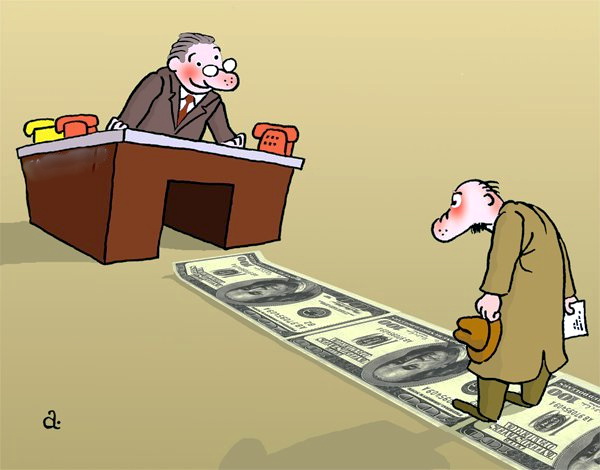 ИСТОРИЯ  КОРРУПЦИИ
XIII век
В России, первые упоминания о коррупции, которая определялась  понятием  «мздоимство», исходят  из русских  летописей.
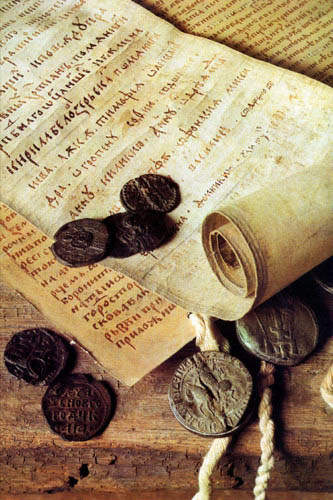 ИСТОРИЯ  КОРРУПЦИИ
XVI век
Во время правления                        Ивана IV, впервые                        ввелась смертная казнь в наказание                                 за чрезмерность во взятках.
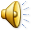 ИСТОРИЯ  КОРРУПЦИИ
XVIII век
При Петре I в России был широкий размах и коррупции, и одновременно жестокой борьбы с ней, вплоть до смертной казни.
ИСТОРИЯ  КОРРУПЦИИ
1918г
По декрету о взяточничестве полагалось тюремное заключение на 5 лет с конфискацией имущества.
Владимир Путин: «Коррупция деморализует общество, разлагает власть и госаппарат».
Дмитрий Медведев: «Хватит ждать! Коррупция превратилась в системную проблему».
Коррупция является одной из основных проблем современной России. Большинство россиян вынуждено давать взятки проверяющим или регистрирующим органам для ускорения оформления документов
Наиболее коррумпированной сферой экономики является сфера предоставления государственных и муниципальных услуг.
По данным Интерфакс усредненная сумма взятки за период с сентября 2014 года по август 2015 года составила 613 тыс. рублей или 9440 долларов.
Негативные эффекты, которые оказывает коррупция на различные сферы жизни общества
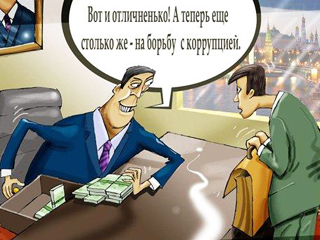 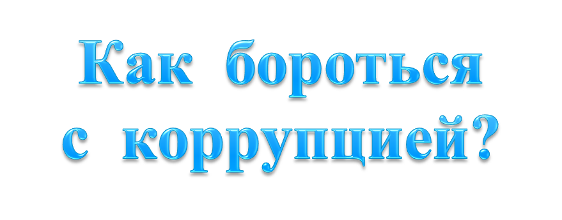 повысить зарплату и не только чиновникам;
сделать  стабильным социальный пакет;
прописать четкие законы об уголовной ответственности за взятки, вымогательство; 
россияне, у которых эти взятки вымогают, должны научиться их не давать;
честно и добросовестно выполнять свою работу, свои должностные обязанности!
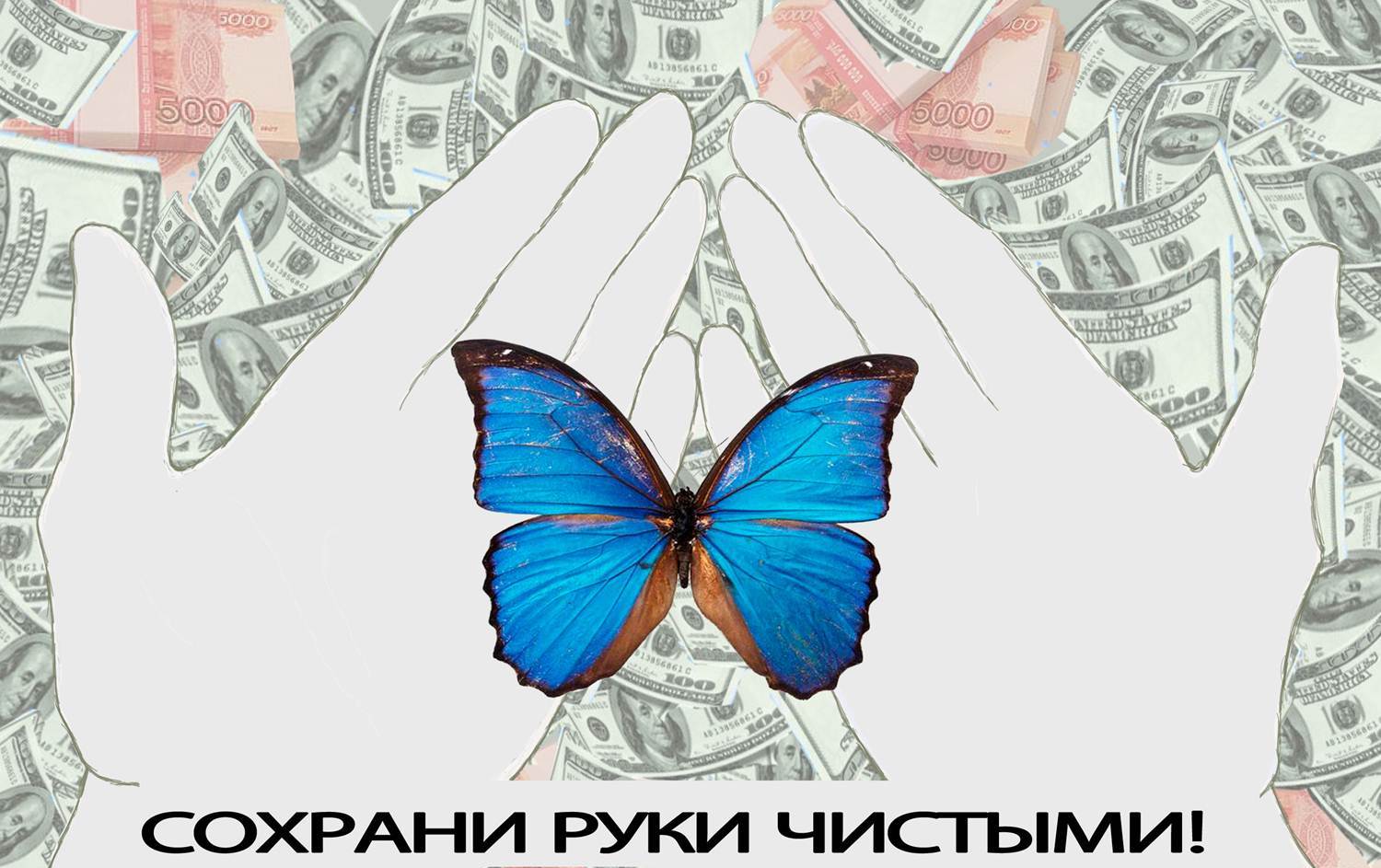 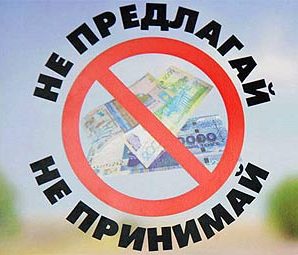 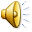 Борьбу с коррупцией надо начать с себя!
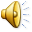 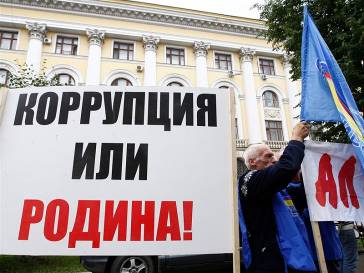